#ProductTalks
Great Agile UX

How To Improve UX Performance In Agile
Alex ‘Delz Erinle
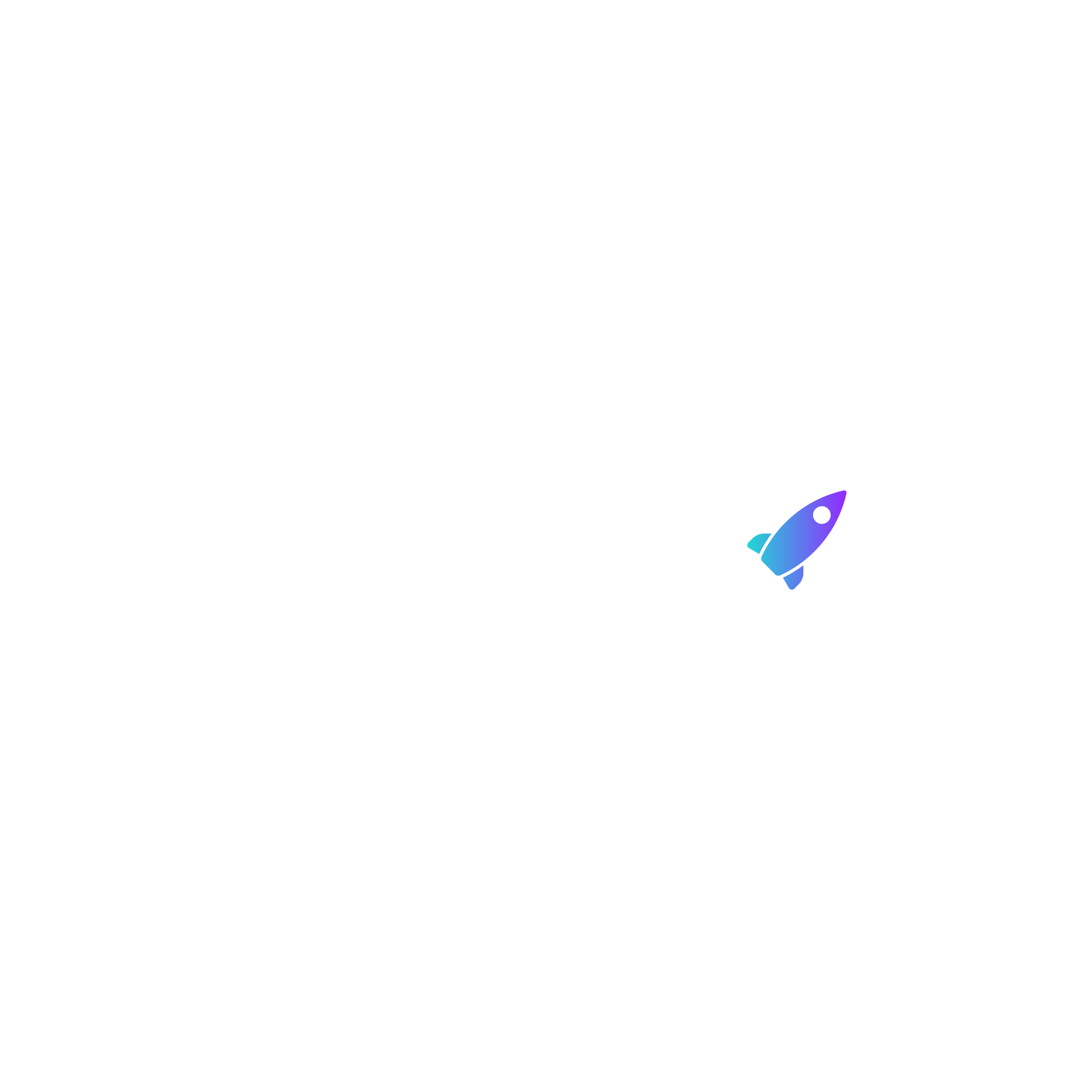 About Alex Delz Erinle
3 years Product Design Experience 

Degrees in Economics, Marketing & Innovation

Agile Software Development
Personalization & Mass Customization
Platform Business Model
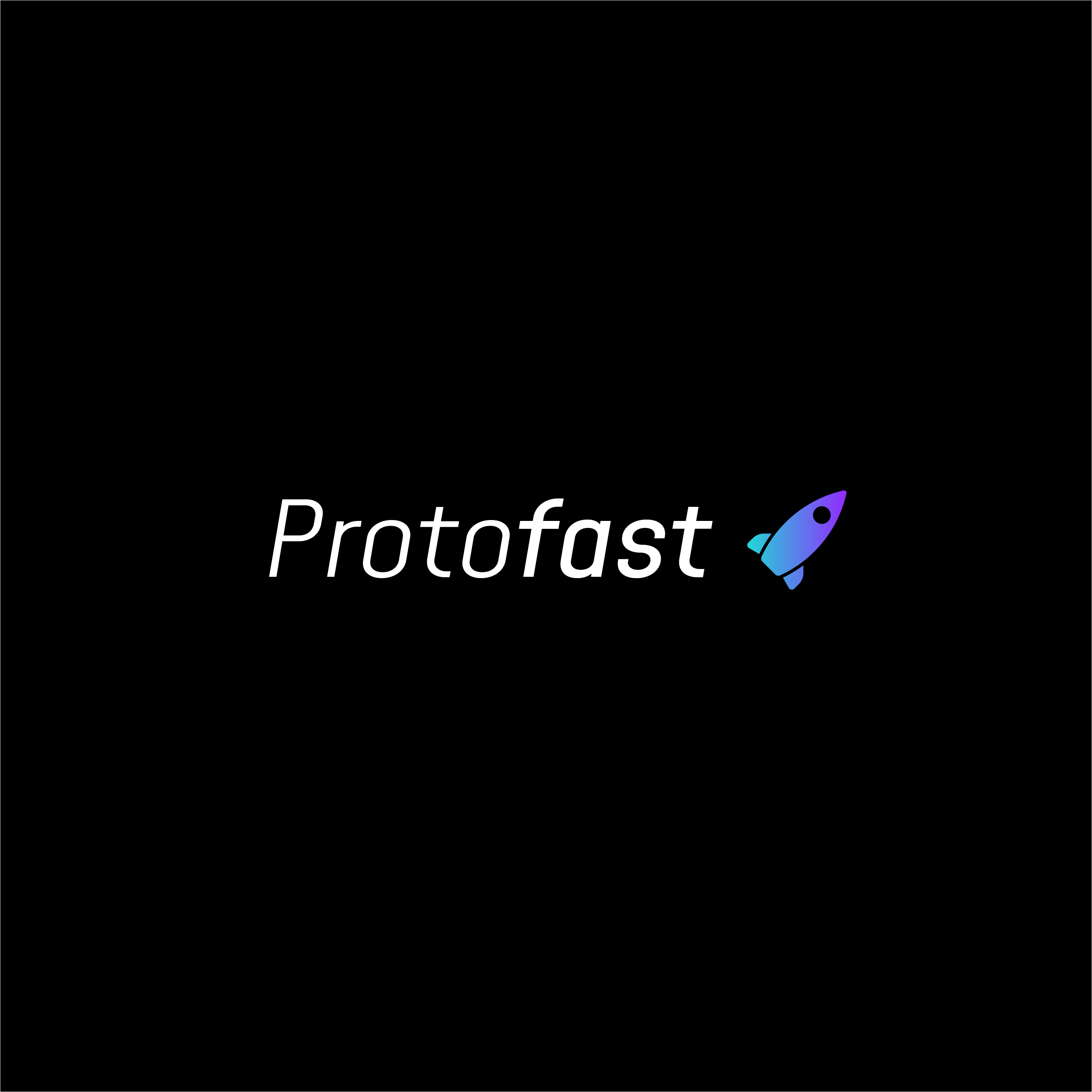 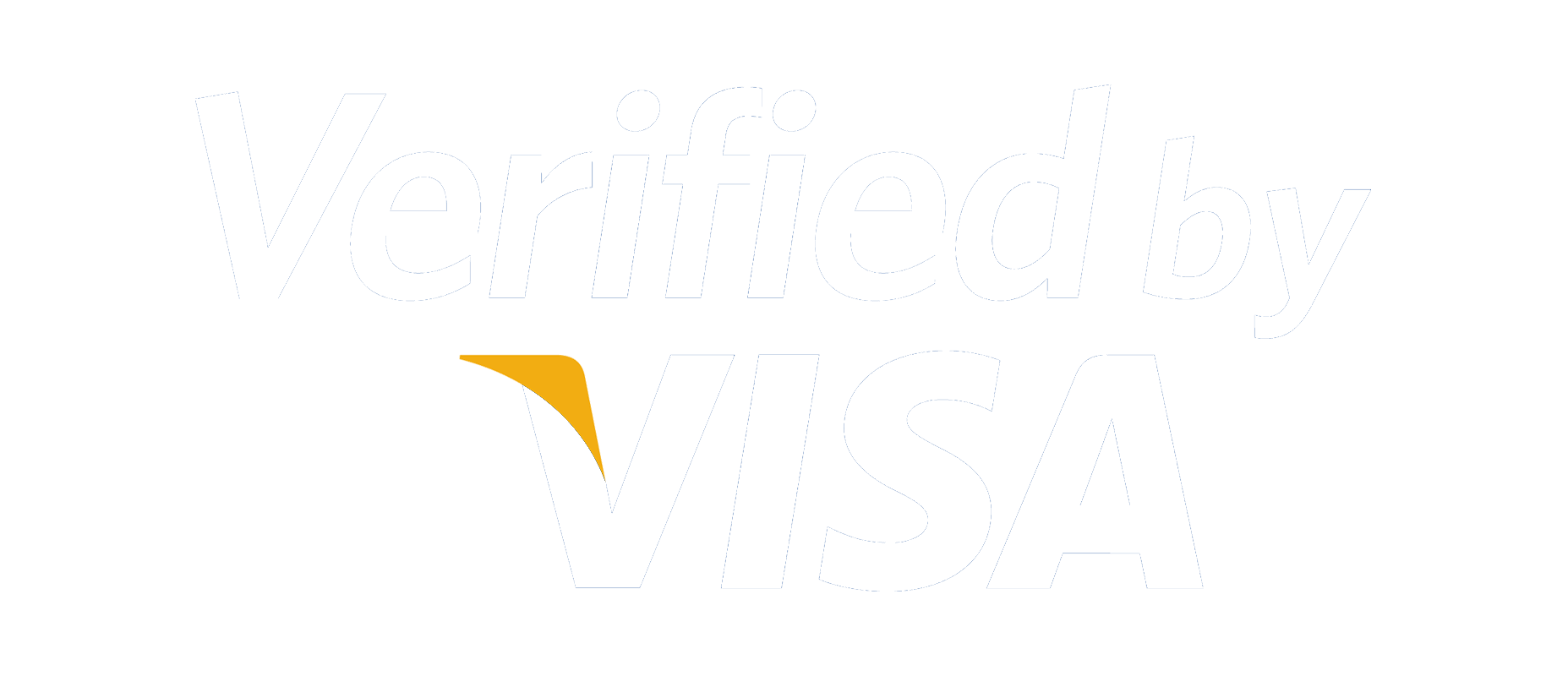 The Problem
Agile Software Development
User Experience Design
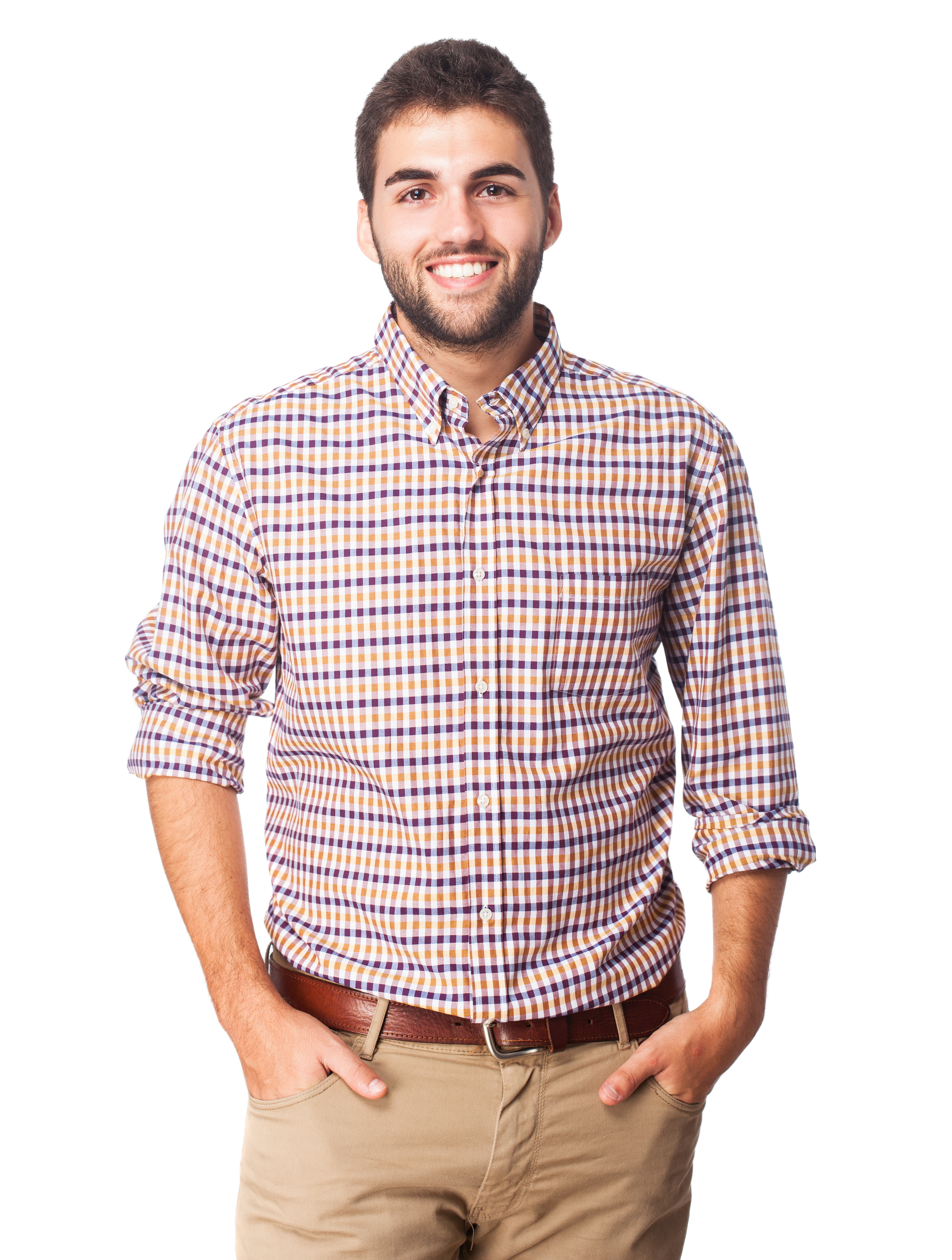 Story time
Martin
UX Designer working in an agile environment, also doubles as a wireframe monkey from time to time.

Mike wants to get his implementations live to please the stakeholders, but wants to make sure these solutions are done with enough research to actually shirt the needle.
[Speaker Notes: trust/ no insurance protection/ feel cumbersome/ late payment]
#ProductTalks
How do we move fast, but in the right direction?
#ProductTalks
It’s Complex
#ProductTalks
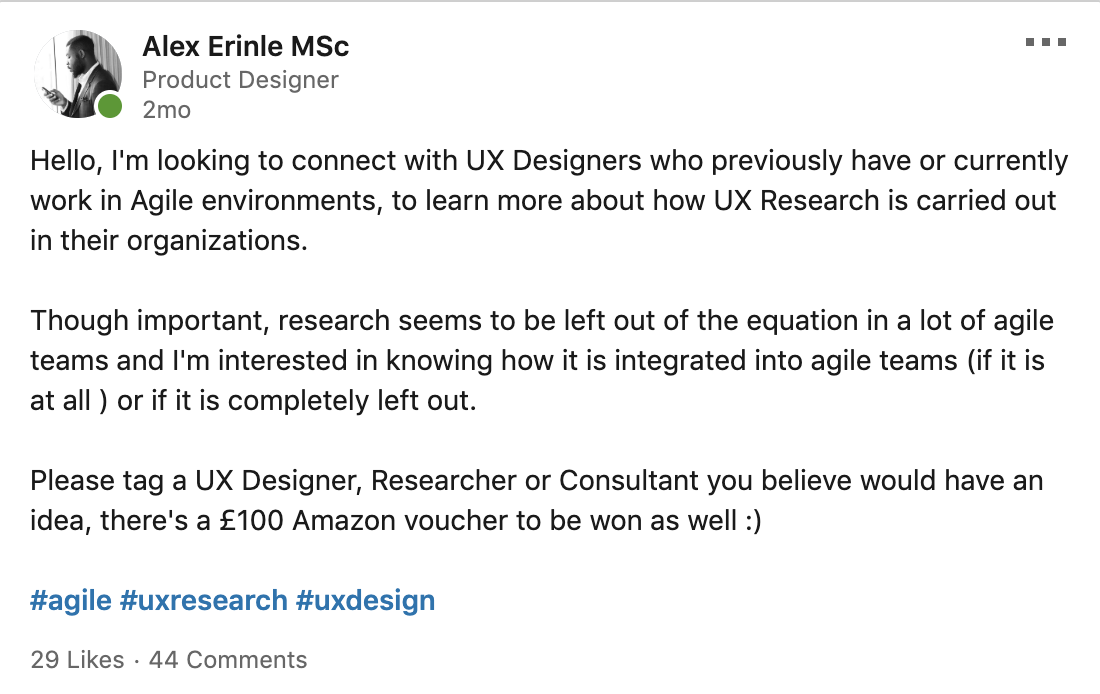 It’s a Complex & Popular Problem
Research
So I spoke to 17 UX Designers all over the world
Attended UX Roundtables With Design Directors
Read existing literature on how this works
6 Things That Can Improve 
UX Performance
 In Agile
1
The Product Owner/Manager Should Have  
UX Design Experience
2
The UX Designer Role Cannot Work
3
Go Live Date Is King
4
Use The Wider Business For Usability Tests
5
Have a Specific day For User Tests Every week.
6
It’s All About Value
New Process
Data/ Research Insight
Product Owner Writes Brief With Wireframe
Spike To Generate Ideas
Prototype By Designers (Product & Copy).
Co-Lab Day To Test Usability
Build Stage
User Acceptance Test
Live
Conclusion
Thank you for your time,
any questions?
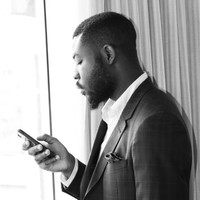 Alex Erinle on LinkedIn
Product  Designer/ UX Consultant
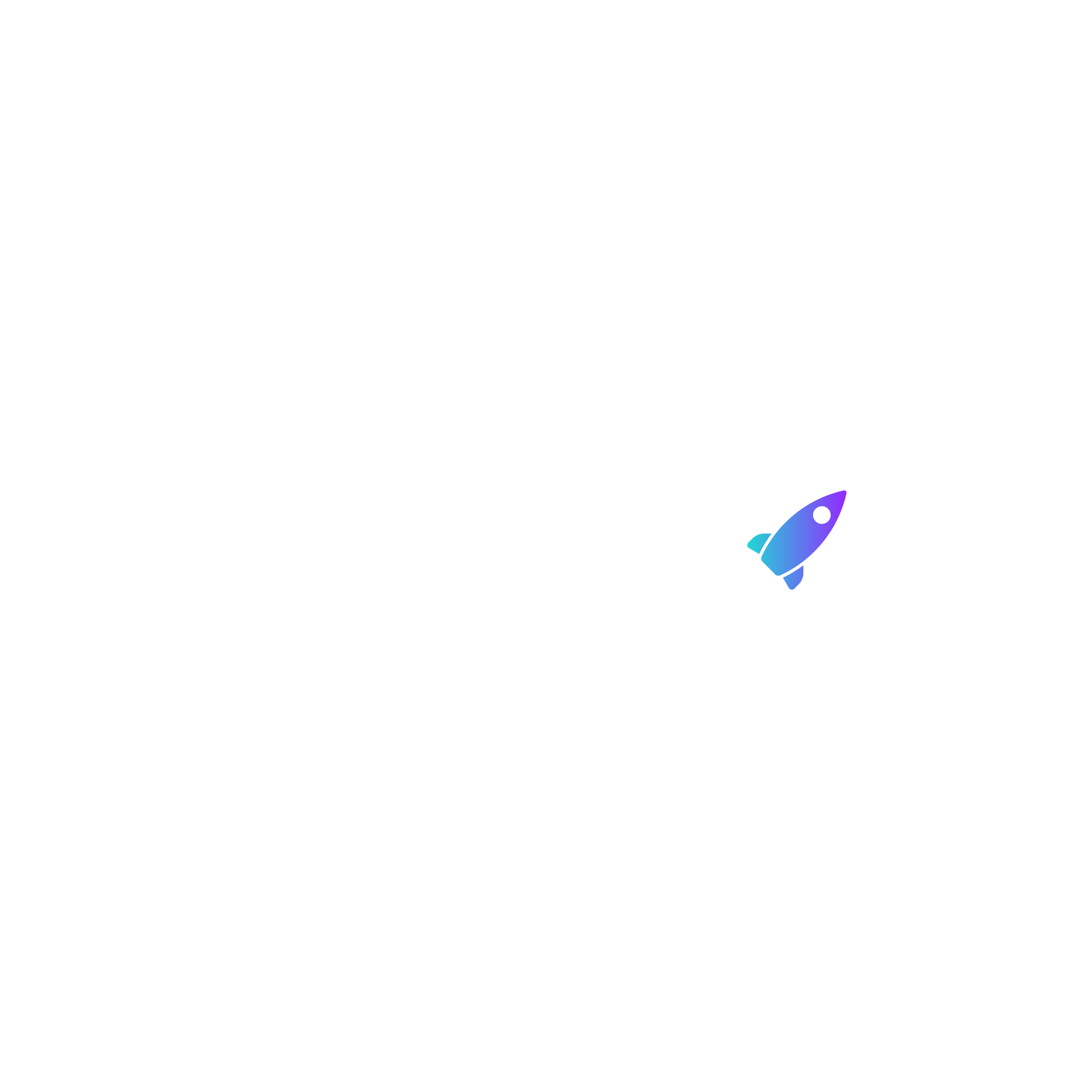 [Speaker Notes: Ignacio Allendesalazar]